Implementation of DCC at JMA andcomparison with RTM
Meteorological Satellite Center of JMA
Keita Hosaka
GRWG+GDWG Annual Meeting: Eumetsat, Mar. 26, 2014
Contents
Implementation for JMA Systems

Results

Comparison with RT simulation

Summary
Contents
Introduction
Comparison of DCC selection between NASA and JMA
Results of JMA processing frameworks
Threshold dependency
PDF stability
Summary and future plan
GRWG+GDWG Annual Meeting: Eumetsat, Mar. 26, 2014
3
Introduction
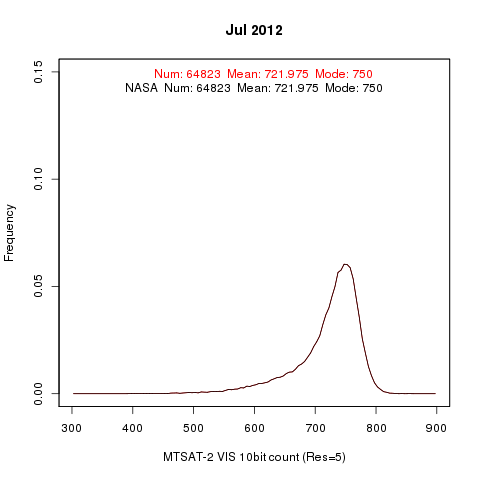 JMA
First time for JMA to apply NASA’s algorithm to MTSAT-2/Imager
a
Deep gratitude to NASA for providing DCC verification package!
a
At first, we checked the package and got good results ⇒
Histograms are 
completely overlapped!
GRWG+GDWG Annual Meeting: Eumetsat, Mar. 26, 2014
4
NASA DCC method for MTSAT-2/Imager
DCC selection thresholds: same as Doelling et al. (2013) except for homogeneity check for MODIS
Doelling et al., 2013: The Characterization of Deep Convective Clouds as an Invariant Calibration Target and as a Visible Calibration Technique. IEEE TGRS , 51, 1147-1159.
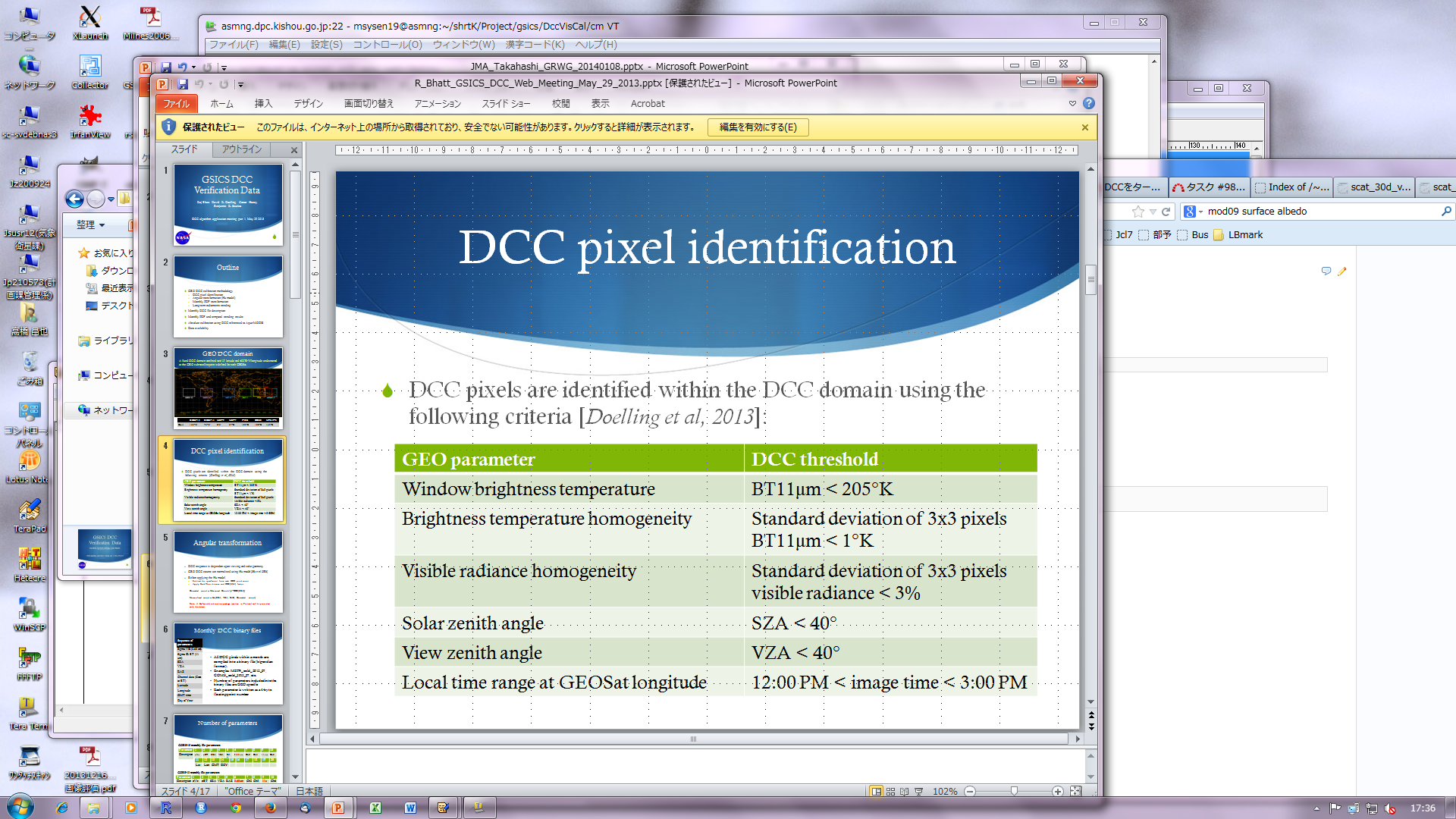 5km sub-sampled MODIS L1B (MYD02SSH) are used in this analysis instead of the nominal data (MYD021KM)
DCC domain:
20 S < latitude < 20 N
125 E < longitude < 165 E
SBAF (Spectral Band Adjustment Factor): 0.9376
From web meeting 2012/10
Presentation by R. Bhatt at the DCC Part I web meeting
GRWG+GDWG Annual Meeting: Eumetsat, Mar. 26, 2014
5
JMA processing sequences
Download MODIS Data from CLASS
Make working environment
MTSAT-2
HRIT
MYD02SSH
Collect Data
Real-time Comparison
*Don’t use cremate data
DCC Selection
Roughly → Accurately
Archive Data
Future Plan in Demonstration Phase
Put Products to EUMETSAT Server
Monthly/
Rolling Average
Archive Statistic Data
GRWG+GDWG Annual Meeting: Eumetsat, Mar. 26, 2014
Comparison of DCC selection between NASA and JMA
Thresholds of JMA processing framework:
- Same values in NASA’s DCC verification data document (latitudinal range: N20[deg] ～ S20[deg])
Similar results, but some differences are found because of:
- Data coverage (latitudinal range of the package: -16[deg] < lat < 16[deg])
MTSAT-2 DCC detection at 04UTC 1 July 2012
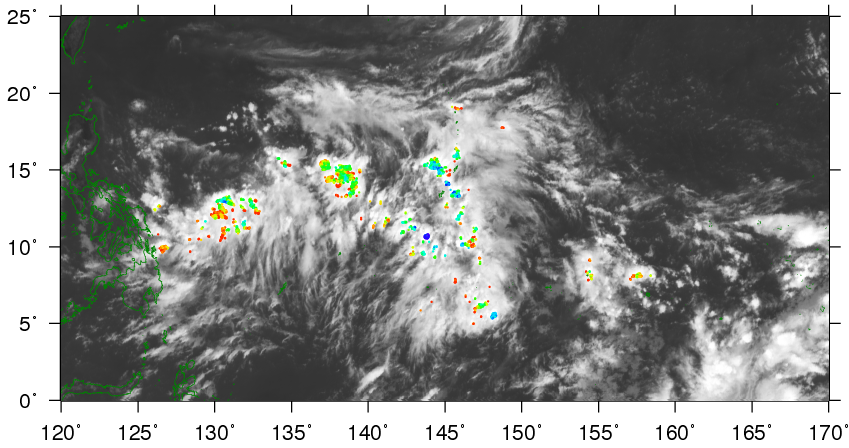 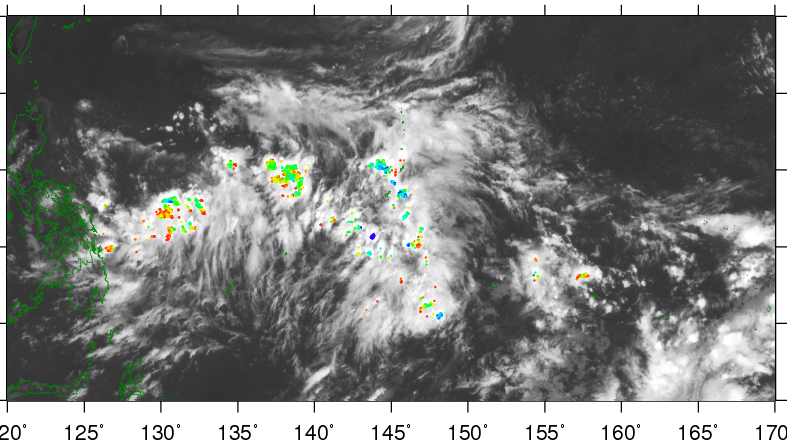 NASA DCC verification package
JMA’s own processing program
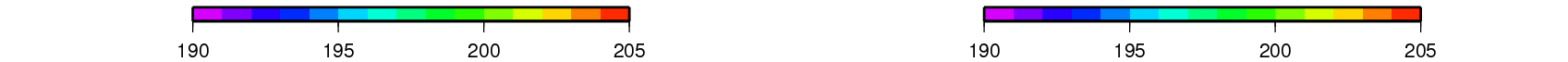 MTSAT-2 11μm channel TB [K]
MTSAT-2 11μm channel TB [K]
GRWG+GDWG Annual Meeting: Eumetsat, Mar. 26, 2014
7
Monthly Histogram Comparison
latitudinal range: N20[deg] ～ S20[deg]
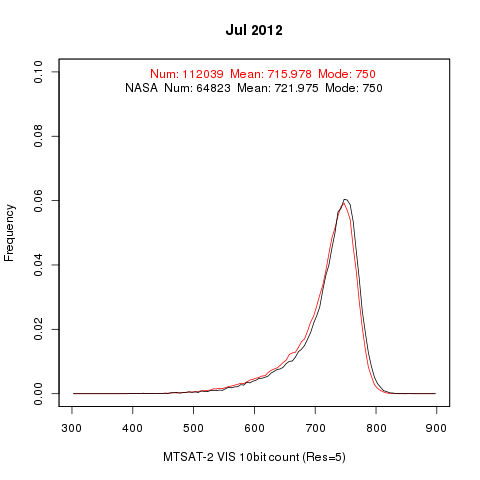 Our results:
-  About twice as many DCC pixels 
-  Mode: almost the same
-  Mean: slightly lower
a
a
Angular corrected DN/radiances by Hu DCC BRDF are used in this presentation
GRWG+GDWG Annual Meeting: Eumetsat, Mar. 26, 2014
8
TB threshold for DCC detection and PDF bin size
(Probability Density Function)
Parameters described in the ATBD (TB threshold:205K, Bin size:5) are reasonable
In this study, recommended parameters by NASA are used
MTSAT-2 visible channel PDF of angular corrected DCC on July 2012
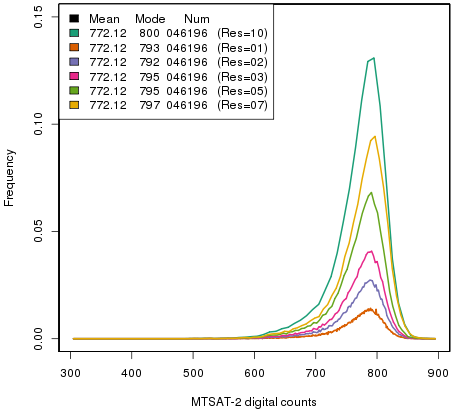 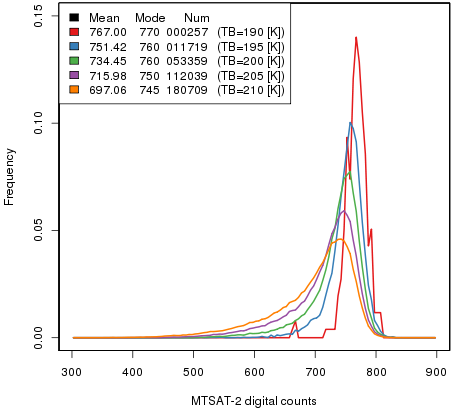 TB threshold
Bin size
GRWG+GDWG Annual Meeting: Eumetsat, Mar. 26, 2014
9
MTSAT-2/Imager PDF variation with time
(Probability Density Function)
Consistent results with the ATBD or those of other GEO satellites
Seasonal variation (mode is more stable than mean)
Small sample size or NO observation from October to December every year, due to MTSAT’s ground system maintenance
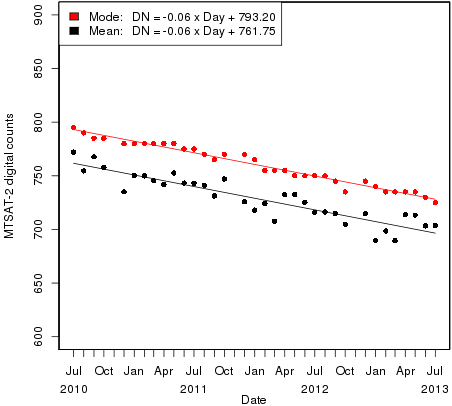 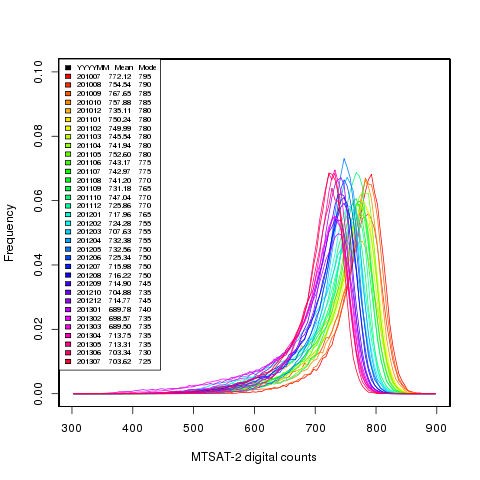 Monthly PDFs
mode
mean
Time series of mode and mean of DCC pixels
GRWG+GDWG Annual Meeting: Eumetsat, Mar. 26, 2014
10
Aqua/MODIS PDF Stability
Same as the RT simulation
Input: 5km sub-sampled data (MYD02SSH, Collection 5)
- IR/VIS spatial homogeneity checks are not applied.
Thresholds for DCC detection: almost same as those for MTSAT-2/Imager
Consistent results with Doelling et al. (2013)
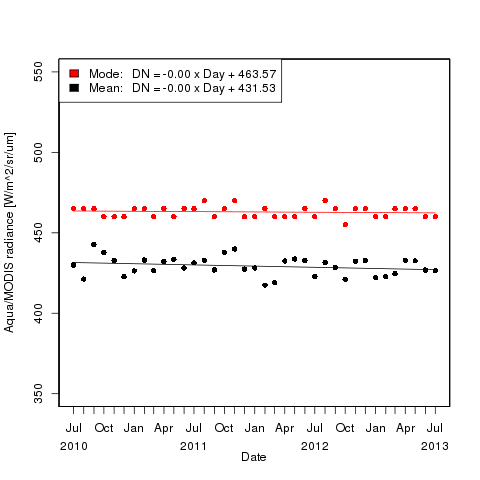 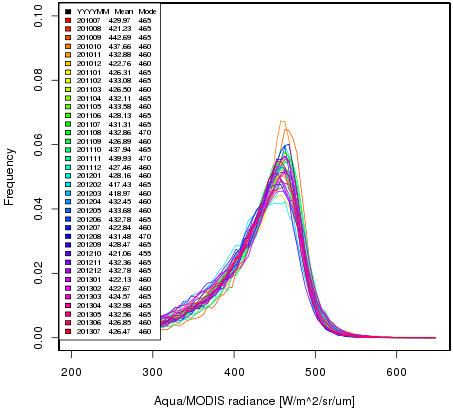 Monthly PDFs
mode
mean
Time series of mode and mean of DCC pixels
GRWG+GDWG Annual Meeting: Eumetsat, Mar. 26, 2014
11
Doelling et al., 2013: The Characterization of Deep Convective Clouds as an Invariant Calibration Target and as a Visible Calibration Technique. IEEE TGRS , 51, 1147-1159.
Monthly Gain
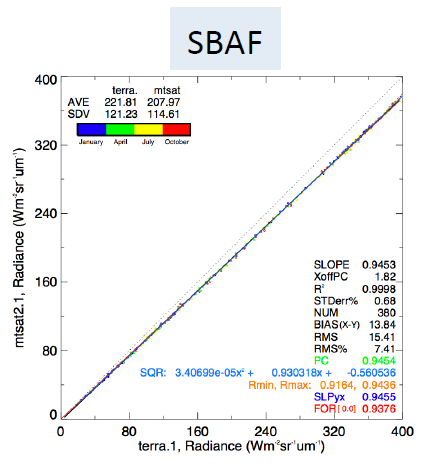 Presentation by D. Doelling at the web meeting @ 2012/10
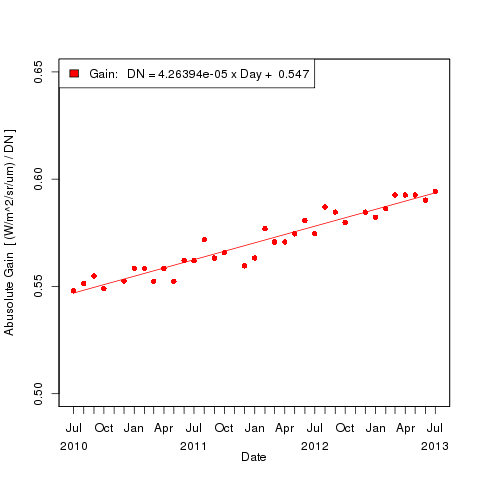 SBAF for MTSAT-2: 0.9376 (Described in Dave’s presentation in October 2012 GSICS web meeting)
a
Need to compare with the results based on our RT simulation method ⇒
a
GRWG+GDWG Annual Meeting: Eumetsat, Mar. 26, 2014
12
Summary and future plans
Summary
Implementation of NASA’s DCC method to MTSAT-2/Imager
Preliminary results: good agreement with the ATBD
Issue of MODIS data archive at JMA: difficult to archive nominal Aqua/MODIS data (MYD021KM) due to our disk space and downloading speed
Needs to consider proper thresholds for homogeneity check using 5km sub-sampled data (MOD02SSH)
Future plans
Investigate the impact of BRDF and SBAF on the calibration results
Comparison of the results using nominal Aqua/MODIS data and those using 5km sub-sampled data
Comparison of the results with those based on RT simulation method
Uncertainty evaluation
Creation of netCDF intermediate data which contain selected DCC pixels for replication (and GSICS Correction netCDF)
GRWG+GDWG Annual Meeting: Eumetsat, Mar. 26, 2014
13
Contents
NASA DCC method for MTSAT-2
Vicarious calibration using RT simulation
Comparison of gain between NASA DCC method and RT simulation method
Summary / toward demonstration phase
GRWG+GDWG Annual Meeting: Eumetsat, Mar. 26, 2014
14
Results of Real-Time DCC method
Good agreements with the ATBD or those of other GEO satellites
Seasonal variation (mode is more stable than mean)
Time series of mode and mean of DCC pixels
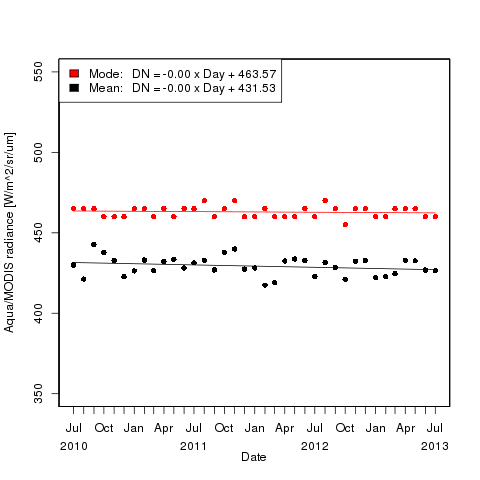 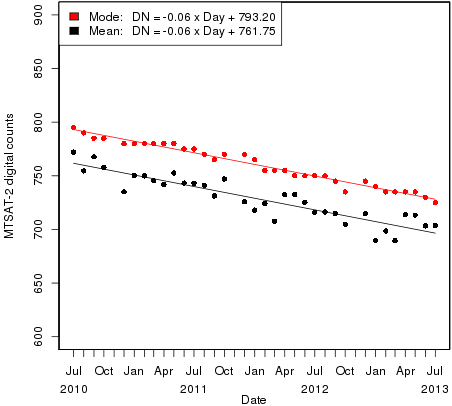 mode
mode
mean
mean
MTSAT-2/Imager
Aqua/MODIS
GRWG+GDWG Annual Meeting: Eumetsat, Mar. 26, 2014
15
Data Correcting Span for the Demonstration Phase Product
Monthly Mean
Moving Average 30 Days
Data loss mainly due to maintenances of the antenna
GRWG+GDWG Annual Meeting: Eumetsat, Mar. 26, 2014
Reanalysis: MODIS 3-year Average
Vicarious calibration using RT simulation
Method: Comparison of observed and simulated radiance for some targets (collaboration research with the University of Tokyo)
Target: Wide range of radiances
Cloud-free ocean / land,  liquid water cloud, and DCC
Radiative transfer calculation:
RSTAR (Nakajima and Tanaka [1986,1988])
Input data: Independent from GEO data
JMA Re-Analysis atmos. profiles (JRA-25/JCDAS)
Aerosol/Cloud optical thickness retrieved from MODIS L1B (MYD02SSH)
MODIS BRDF (MCD43C2) for land target
Aura/OMI total column ozone, …
Result of MTSAT-2 in Feb. 2011
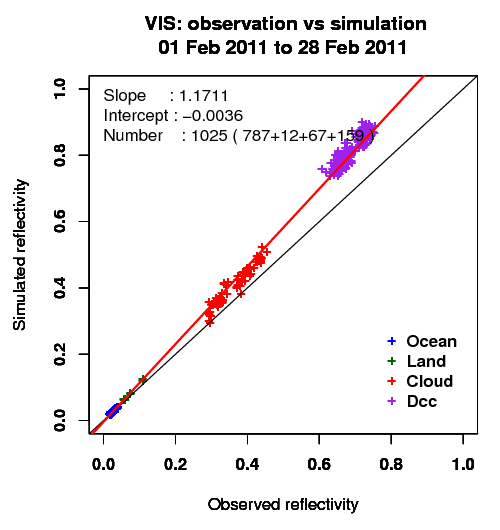 Simulated reflectivity
Observed reflectivity
GRWG+GDWG Annual Meeting: Eumetsat, Mar. 26, 2014
18
Target selection for the RT simulation
Spatially uniform scene
Small standard deviation of digital counts in a target area
Geometrical condition
Solar/satellite zenith angle < 60
Exclude data around sun-glint area 
Ice crystal shape for DCC simulation: Hexagonal column (Yang et al. 2000)
To minimize the uncertainty, cloud with large optical thickness are used.
Thresholds used in the target selection for MTSAT-2/Imager
GRWG+GDWG Annual Meeting: Eumetsat, Mar. 26, 2014
19
Comparison of gain between NASA DCC method and RT simulation method
Time series of  monthly visible channel gain
Gains by RSTAR simulation are derived from direct comparisons between observation and RT simulation
Similar trends, but large variance (seasonal variation) in results of the vicarious method
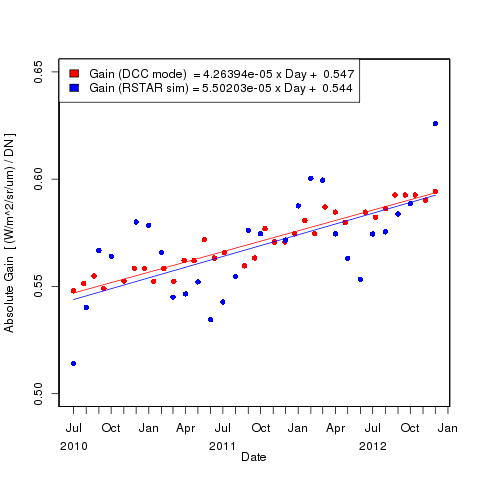 NASA DCC method
Vicarious method using RT simulation
GRWG+GDWG Annual Meeting: Eumetsat, Mar. 26, 2014
20
Properties of RT Simulation & It’s Statistics
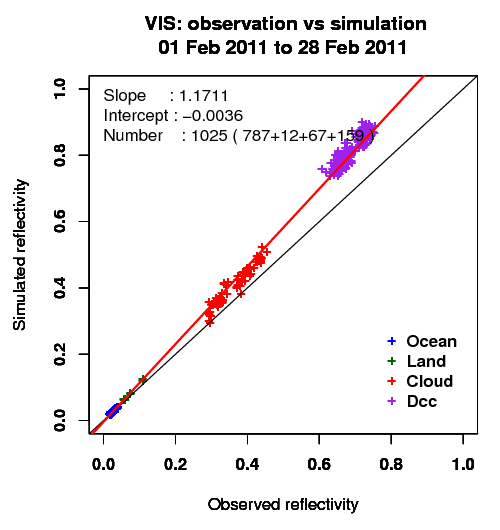 In the statistics of RT simulation, the offset of liner regression is variable. 
But if we change offset to 0, the regression slopes may change little. Because there are cloud-free oceans in low levels of both reflectivities.
We tried to use only DCC target in RT simulation, but results have larger variance. 
Because  there are one group which has the comparable levels and large variance.
There are same problems in retrievals of cloud ices in DCC. For the optical depths of DCC, we use nearly fixed values, in contrast with optical depths of water cloud which are  retrieved from MODIS data.
[Speaker Notes: explain]
Summary / Toward demonstration phase
Summary
Implementation of NASA’s DCC method to MTSAT-2/Imager
we used real-time comparison for estimating the gains.
Comparison of NASA DCC method with vicarious method on RT simulation
Similar gain trend
Need to improve vicarious method
Toward demonstration phase
MODIS DCC selection / data archiving
Difficult to get/archive nominal Aqua/MODIS data (MYD021KM) due to downloading speed. Alternatively, we used 5km sub-sampled data.
Very useful if NASA creates the DCC-selected data (e.g., MTSAT-IASI/AIRS IR collocation NetCDF data on EUMETSAT THREDDS server). 
GSICS product (NetCDF) format
What attributes/variables should be contained? 
Application for Himawari-8/AHI for the AHI operational phase (starting at 2015/Apr.~2016/Mar.).
GRWG+GDWG Annual Meeting: Eumetsat, Mar. 26, 2014
22
Thanks for your attentions!
AHI VIS/NIR Calibration Strategy